How Covid-19 is Affecting the Vulnerable Parts of Population
By Irfan Mufti
13 August 2020
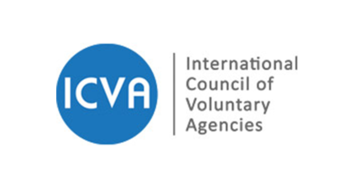 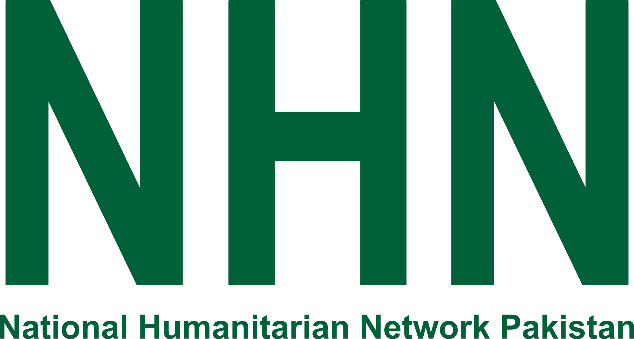 Presenter
Mr. Irfan Mufti holds Master’s Degree in Social and Cultural Anthropology and M.Phil. in American History. He has been an active part of social movements, human rights and peace coalitions in Asia and other regions of the world for the last more than three decades. Founding member of a six-country development and advocacy consortium South Asia Partnership-Pakistan and currently serving as its Deputy Executive Director. He also worked as Global Campaign Manager for GCAP (Global Call to Action against Poverty) from Johannesburg South Africa for three years. He has worked extensively in community development field facilitated community groups and networks, organizational planning, community development projects, humanitarian assistance and advocacy campaigns. He co-authored two books on global civil society, social movements and global governance published in South Africa. Regular contributor to political economy pages of national English dailies and other research journals. Received two global awards for his work on CSOs and MDGs. He represent NHN as CEC member from Punjab.
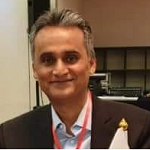 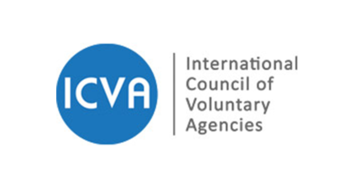 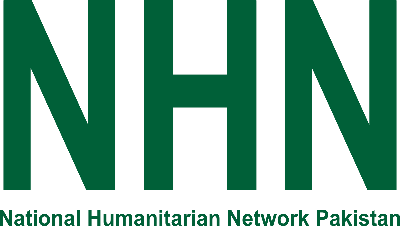 Immediate Effects on Vulnerable Population
Further deepened the vulnerabilities and exclusion
COVID-19 is not just a global public health emergency but leading the world to a major global, economic downturn
Strong adverse impacts on the livelihoods of vulnerable groups – more to come 
Pakistan with already very low indicators of socio-economic development, it further compounded pre-existing gender inequalities.
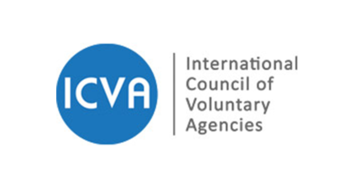 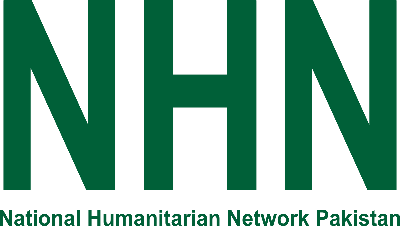 Deepening Vulnerabilities.../1
Education: School closure and more household responsibilities on girls -higher rates of female absenteeism and lower rates of school completion 	

Health: As health-giver women are more vulnerable – less health options

Labor Force Participation: 	increased hardships for HBW (12 million), domestic and informal workers. absence of social protection and highest economic vulnerability in times of crisis
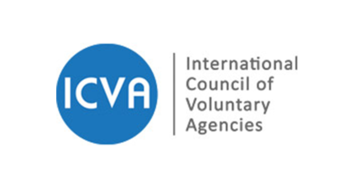 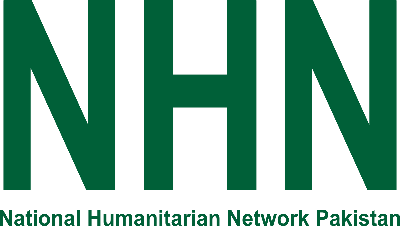 Deepening Vulnerabilities.../2
Time Use & Mobility: More time on domestic chores and restricted mobility

Financial Empowerment: higher interest rates, penalties in repayment and reduced access to loans from formal associations 	

Heightened Risk of Gender Based Violence: unemployment tends to increase the risk of depression, aggression and episodes of violent behavior. 48% rise in domestic violence reported
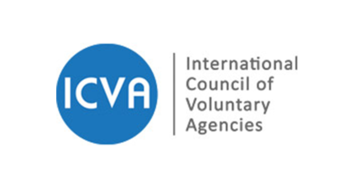 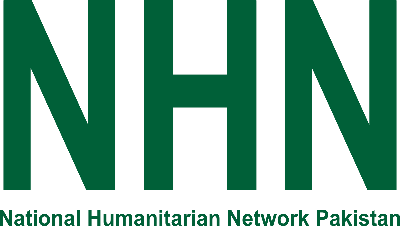 Key Findings
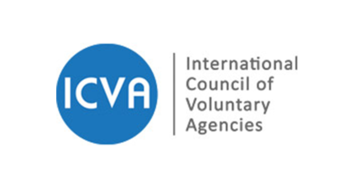 Rapid Assessment surveyMay/June 2020
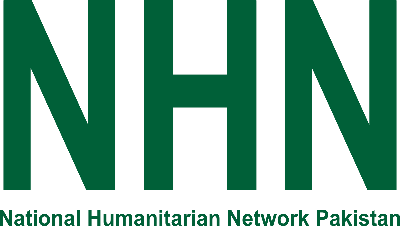 Sectoral Distribution of Marginalized Women
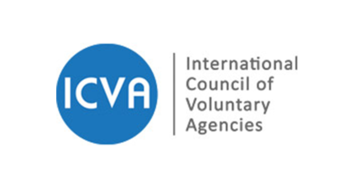 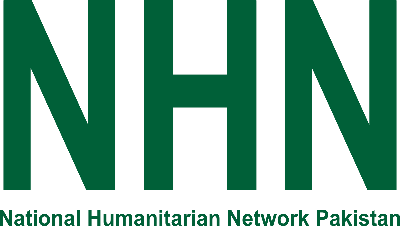 Sample Details
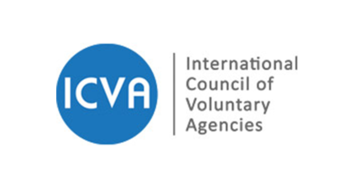 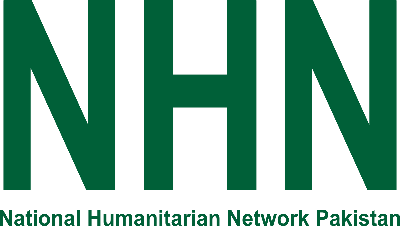 Rapid Assessment of Impact of COVID -19 on Marginalized Women
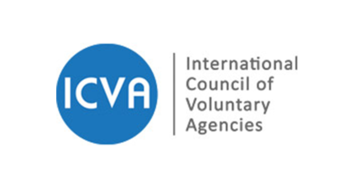 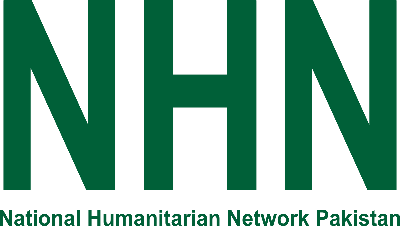 Registration of Marginalized Women for COVID-19 related Relief
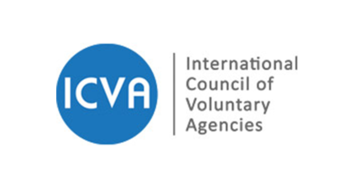 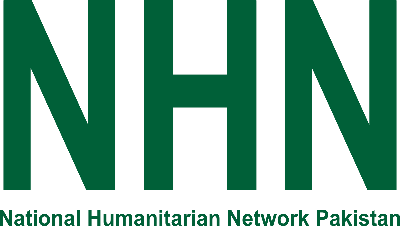 Benefits of Relief Programs to Marginalized Women
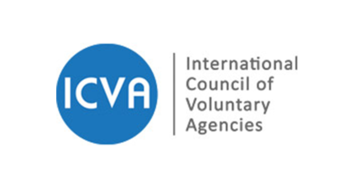 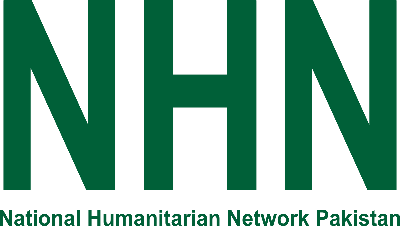 Three Most Benefiting Districts of Relief from Each Province
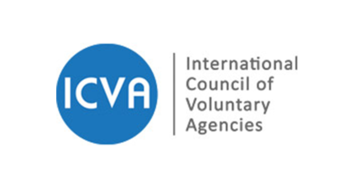 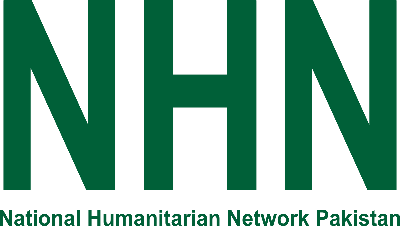 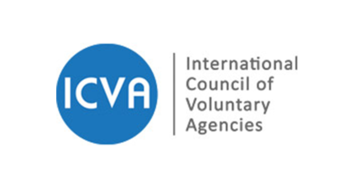 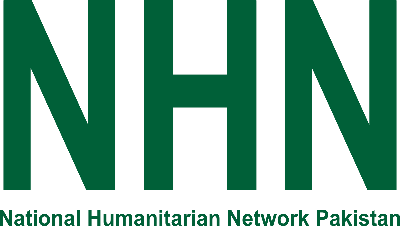 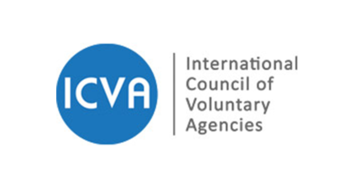 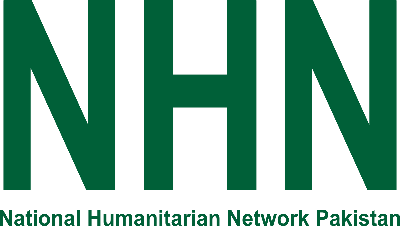 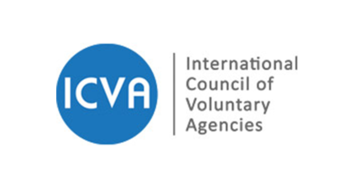 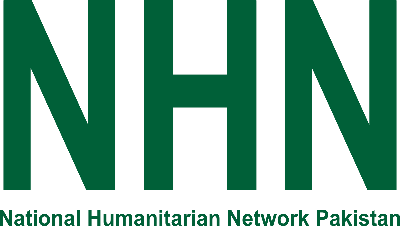 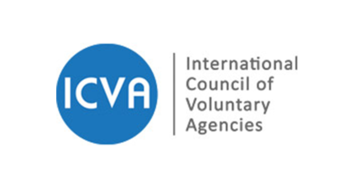 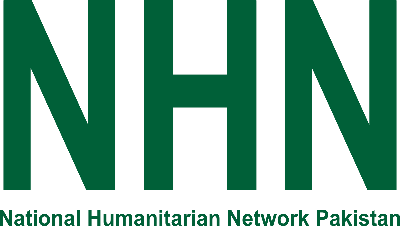 Priority Requirements of Women workers
Violence Against Women
New Cases Reported:

Naseerabad (22) and Quetta (11) in Baluchistan 
Mardan (15) Charsadda (12), and Peshawar (11) in Khyber Pakhtunkhwa
Bhakkar (26), Lahore (18)   and Rajanpur (14) and in Punjab 
Thatta (23), Karachi (18), and Ghotki (9) in Sindh.
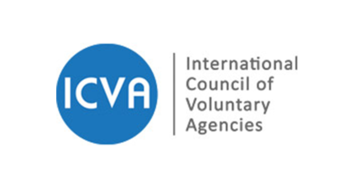 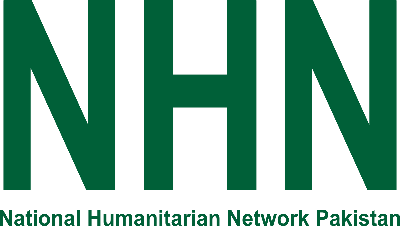 Availability and Service Level to Working Women of Public Hospitals
Preference for Pregnant Women due to Growing COVID-19
Community Satisfaction Level with the Delivery of Relief and Assistance
Policy Recommendations
Reduce the impact on girls’ education – Tele-school initiatives
EHSAS initiatives are good but still promote charity thinking.. Improve social security systems for women workers
Ensure continuation of basic and reproductive health services for women 
Generate sex disaggregated data and more primary micro-level evidence 
Support recovery from shock and build economic resilience 
Increase access to information and services for women and girls 
Integrate GBV services in response efforts as an essential services
Promote positive change in gender norms
Inclusion of women leadership in policy making and response efforts
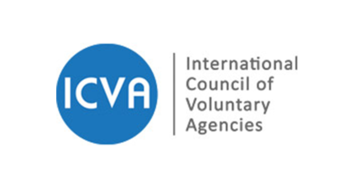 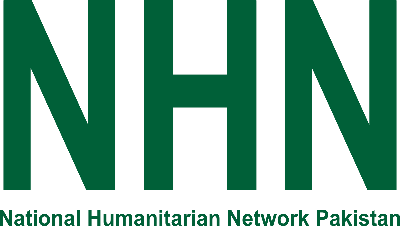